Notizsheft (GD-D-00315)
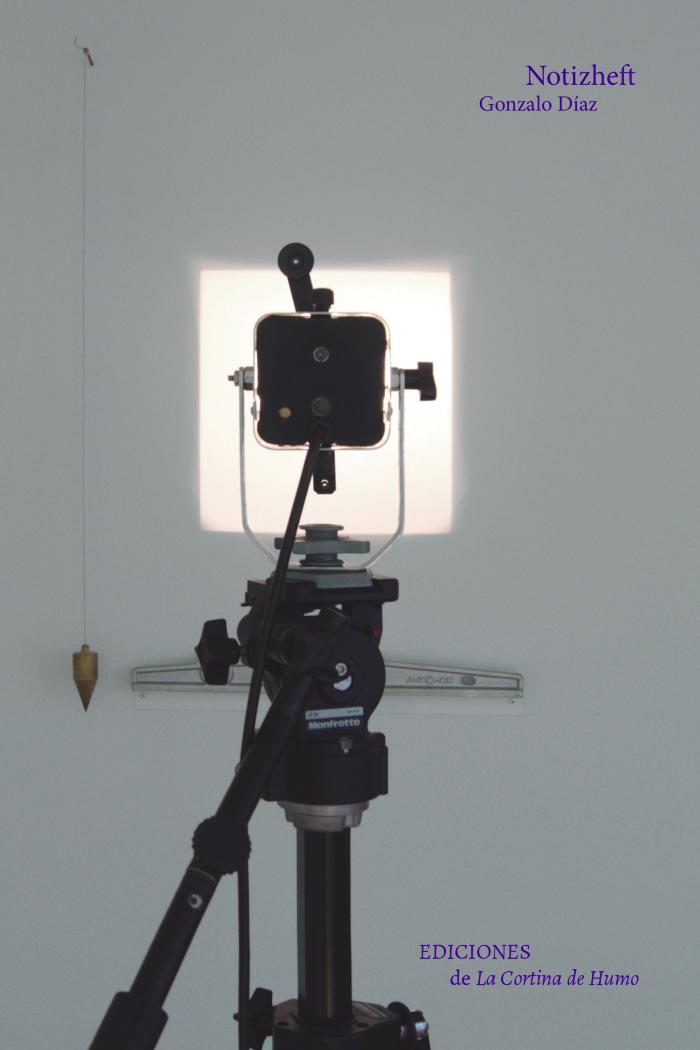